Overview of Computational Persuasion  and relationships with Explainable AI
Anthony Hunter

Department of Computer Science,  University College London, UK.

April 14, 2021
12 / 55
Computational persuasion for behaviour change
Framework for Computational Persuasion Project (2016–2020)

Researchers on the project
Anthony Hunter (UCL Computer Science)
Emmanuel Hadoux (UCL Computer Science — now Scribe Labs)  Sylwia Polberg (UCL Computer Science — now Cardiff University)  Lisa Chalaguine (UCL Computer Science)
Collaborators for behaviour change
Fiona Hamilton (UCL eHealth Unit)
Henry Potts (UCL Institute of Health Informatics)  Andrew Hayward (UCL Institute of Health Informatics)
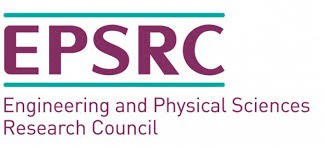 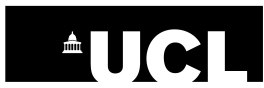 12 / 55
Overview
Our approach
We harness computational models of argument for formalizing computational  persuasion.
Some questions that we will consider
What are computational models of argument?  What is persuasion?
What is computational persuasion?
How can computational persuasion be developed for behaviour change?  How are computational persuasion and explainable AI related?
12 / 55
Computational models of argument
Arguments are normally based on imperfect information
Arguments are normally constructed from information that is incomplete,  inconsistent, uncertain and/or subjective, and from multiple sources.
Diverse examples of arguments

Mathematical All squares have 4 corners. That is a square, and so it has 4  corners.
Epsitemic If I had a sister, I would know about it. As I don’t know about  it, I don’t have a sister.
Scientific Mr Jones has angina. Aspirin has been shown to reduce risk of  heart attack in angina patients. So prescribe daily aspirin.
Subjective This film should have won an Oscar because it was a good  movie with an edge.
12 / 55
Computational models of argument
Levels of complexity in computational models

Abstract argumentation
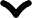 Logical Argumentation
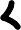 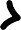 Decision  making
Sense  making
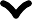 Dialogical Argumentation
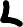 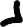 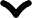 Negotiation
Decision making
Persuasion
12 / 55
Computational models of argument
Abstract argumentation: Graphical representation
Graphical representations of argumentation have a long history (see for example  Wigmore, Toulmin, etc. )
A1 = Patient has  hypertension so  prescribe diuretics
A2 = Patient has  hypertension so pre-  scribe betablockers
A3 = Patient has  emphysema which  is a contraindica-
tion for betablockers
Phan Minh Dung (1995) On the Acceptability of Arguments and its Fundamental Role in Nonmonotonic  Reasoning, Logic Programming and n-Person Games. Artificial Intelligence 77(2): 321-358.
12 / 55
Computational models of argument
Abstract argumentation: Winning arguments
Green means the argument “wins” and red means the argument “looses”.
A1 = Let’s take  the metro home
Graph 1
Graph 2
Graph 3
See Pollock (1987); Simari + Loui (1989); Dung (AIJ 1995)
12 / 55
What is persuasion?
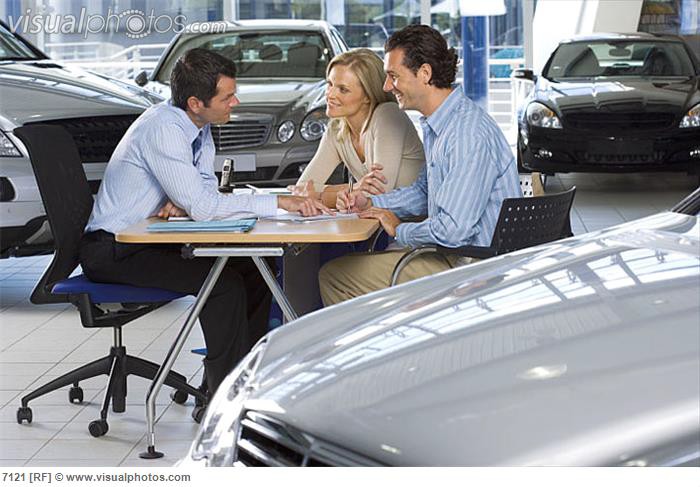 Some kinds of interaction surrounding persuasion
Persuader collecting information, preferences, etc from the persuadee  Persuader providing information, offers, etc to the persuadee
Persuader winning favour (e.g. by flattering the persuadee, by making  small talk, by being humorous, etc)
But arguments (and counterarguments) are the essential structures for  presenting the claims (and counter claims) in persuasion
12 / 55
Persuasion technologies in behaviour change
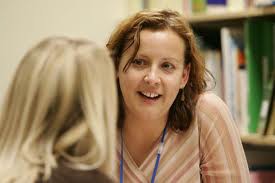 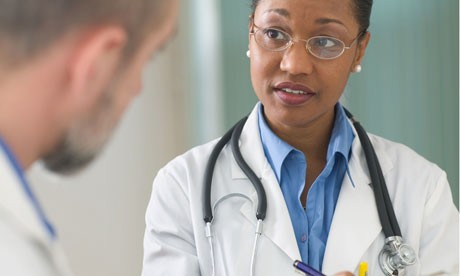 Persuasion technologies are being developed to help people make positive  changes to their behaviour (e.g. healthcare and healthy life styles).
There is an emphasis on either helping users to explore their issues (e.g.  game playing) or helping users once they are persuaded to do something  (e.g. diaries for recording calorie intake for weight management).
Interestingly, argumentation is not central to the current manifestations  of persuasion technologies.
12 / 55
What is computational persuasion?
Automated persuasion system
An automated persuasion system  (APS) is a system that can engage  in a dialogue with a persuadee in  order to persuade the persuadee to  do (or not do) some action or to  believe (or not believe) something  via argumentation.
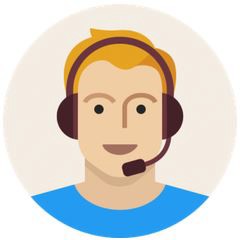 Computational persuasion
Computational persuasion is the  study of formal models of dialogues  involving arguments and  counterarguments, of user models,  strategies, etc. for APSs.
12 / 55
Computational persuasion in behaviour change
Some potential domains for argument-based persuasion technology

healthy life styles (e.g. eating fewer calories, eating more fruit and veg,  exercise, drinking less alcohol)
addiction management (e.g. gambling, smoking, drugs)
treatment compliance (e.g. self-management of diabetes, taking vaccines,  completing course of antibiotics)
personal finance (e.g. borrowing less, saving more)
education (e.g. starting or continuing with a course, studying properly)
energy efficiency (e.g. reducing domestic electricity consumption,  installing home insulation)
citizenship (e.g. voting, recycling, giving to charities, wasting less food)  safe driving (e.g. not exceeding speed limits, not texting while driving)  anti-social behaviour (e.g. aggression, vandalism, racism, sexism, trolling)
12 / 55
Advantages of computational persuasion
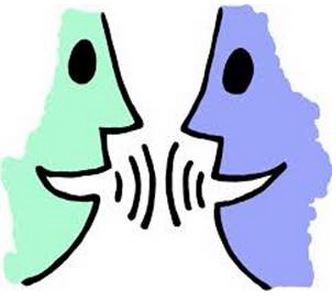 Potential advantanges of automated persuasion systems

Informational Persuasion via providing useful information and  overturning misconceptions.
Personalized Dialogue can be tailored to the needs & context of the user.
Interactive User can provide input to help guide the content and  approach to the dialogue (making them more engaging and useful).
Cost-effective An automated agent is much cheaper than human agents  while still forwarding to human experts when need be.
Accessible Available immediately 24/7.
Virtual May be perceived as non-judgmental (unlike human experts).
12 / 55
Format for dialogues in our project
All hospital staff should be encour-  aged to take the annual flu vaccine.

Hospital staff can infect patients.

The majority of hospital staff have no  face-to-face contact with patients.

Hospital staff are in the same building,  breathing the same air, sharing the fa-  cilities, touching the same surfaces.

There are disinfectant dispensers that  can inhibit the spread of infection.


Infection can also spread  with coughing and sneezing.
12 / 55
Format for dialogues in our project
To improve your health, you  could join an exercise class.

For the above argument, please select the argu-  ments below that you see as being counterarguments.


When I do exercise, I get very  hungry and I put on weight.
Because I am overweight, I am em-  barrassed to join an exercise class.

Exercise classes are boring

I am unemployed, and so I cant af-  ford the fee to join an exercise class.
12 / 55
Key research issues for our project
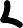 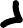 Domain models
User models
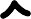 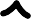 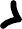 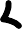 Dialogues
12 / 55
Domain modelling
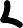 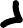 Domain models
User models
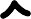 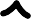 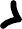 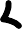 Dialogues
12 / 55
Domain modelling
Domain model
The domain model is represented by an argument graph.  It provides the arguments and counterarguments.
The arguments are used in the user model and in the dialogue.  Each argument is obtained from:
guidelines, scientific literature, policy documents, etc.  and/or online discussions, crowdsourced, etc.
Each argument is structured and may contain elements including:
Claim and premises as a textual statement.  Concern being raised or addressed by argument.
Context type of when applicable (e.g. over 65, living in London, etc)
12 / 55
Domain modelling
(C1) You can combine the
exercise class with a healthy  eating class where you can  learn about excellent recipes  for food after exercise.
(B1) When I do exercise,
I  get very hungry  and I put on weight.
(B2) Because I am
overweight, I am embarrassed  to join an exercise class.
(C2) You can join an
exercise class that is  for overweight people
(A1) Since you don’t
do much exercise, you  should participate in a  regular exercise class.
(C3) You can try an activity
such as indoor climbing  that is quite absorbing  and very good exercise
(B3) Doing an exer-
cise class is boring.
Arrow denotes one  argument attacking  another argument.
(B4) I am unemployed, and
so I can’t afford that fee  to join an exercise class.
(C4) The local leisure centre
runs a free exercise class  for unemployed people
12 / 55
Domain modelling
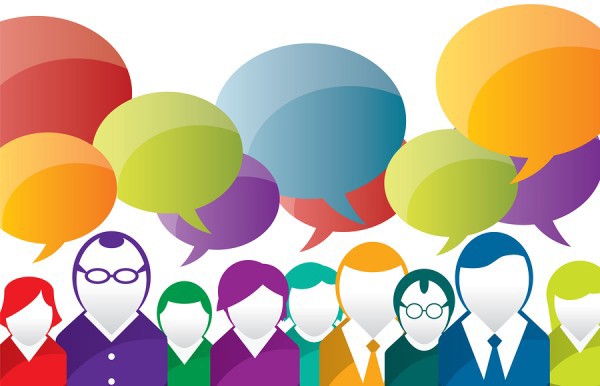 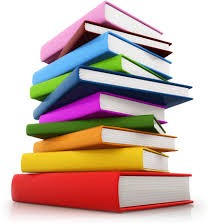 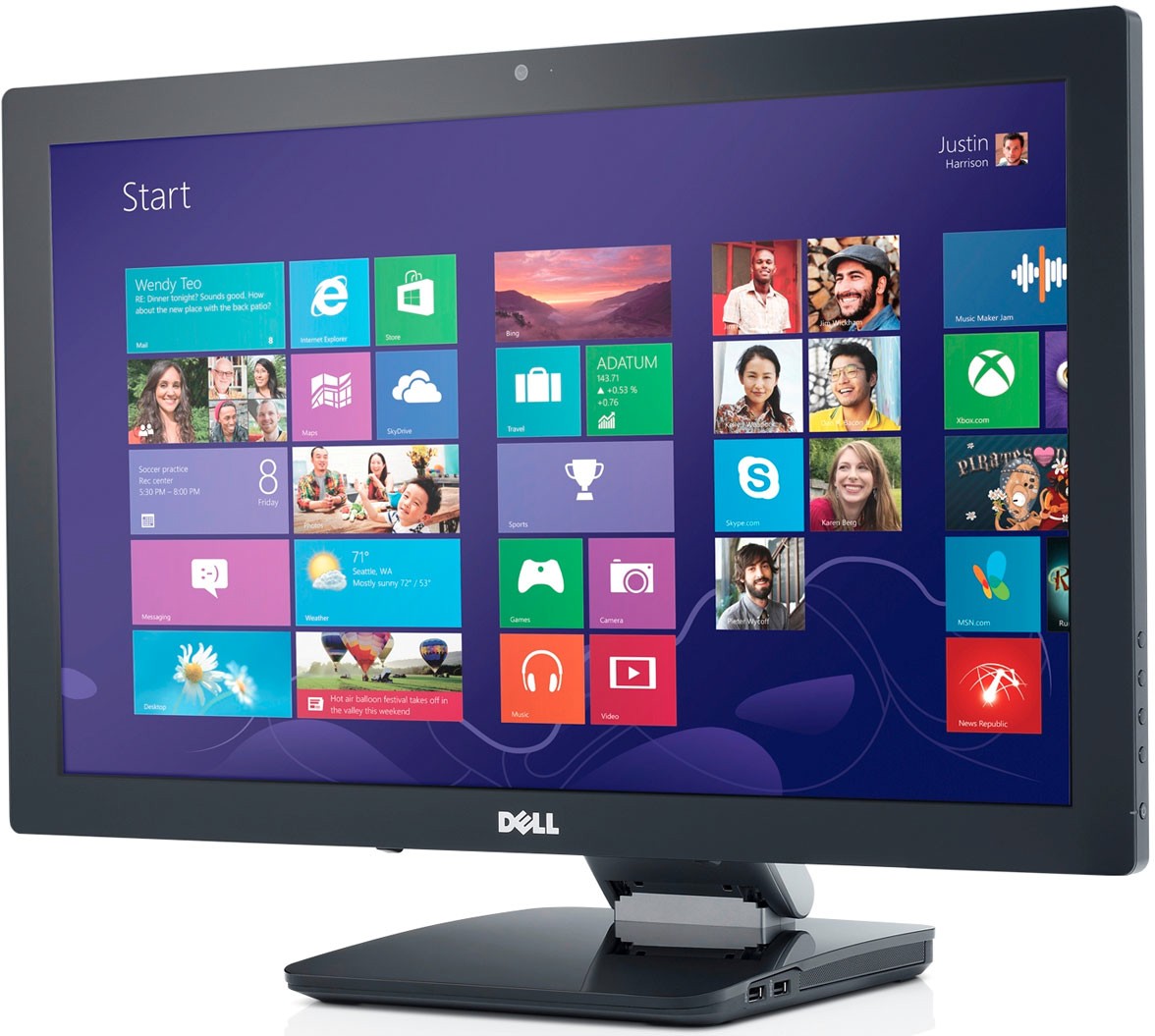 Methods for gathering arguments
Healthcare literature tends to focus on reasons for changing behaviour.  Less is documented on reasons for not changing behaviour.
Yet to have a meaningful dialogue with users, the systems needs to  handle counterarguments that the user might have.
Depending on the domain, we can use a mixture of extracted and  crowdsourced arguments.
Lisa Chalaguine, Emmanuel Hadoux, Fiona Hamilton, Andrew Hayward, Anthony Hunter, Sylwia Polberg, and  Henry W. W. Potts (2018) Domain Modelling in Computational Persuasion for Behaviour Change in Healthcare,  ArXiv, 1802.10054
12 / 55
Domain modelling
Some examples of arguments from the user’s perspective in behavour change

Causes of the healthcare problem:  Whether the agent takes  responsibility or regards the cause being external.
I am overweight because drinks companies make soft drinks too  calorific

Risks from the healthcare problem: Whether an agent has a  reasonable/biased perception of their own risk to problem.
Drinking a large quantity of alcohol at the weekend is ok because I  do not drink during the week.

Costs of resolving the healthcare problem: Whether an agent has a  reasonable/biased perception of cost of attempting to resolve problem.
I can’t lose weight because I can’t afford to go to the gym.
Lisa Chalaguine, Fiona Hamilton, Anthony Hunter, and Henry W. W. Potts (2018) Argument Harvesting Using  Chatbots, Proceedings of COMMA18, pages 149–160. IOS Press.
12 / 55
Domain modelling: Behaviour change argument ontology
Opportunity  for resolving  the problem
Community view  of the problem  and its resolution
Cause of  the problem
Attitude to  considering  the problem
and/or solution
Cost of solution  for resolving  the problem
Risk from  the problem
Benefit from  resolving
the problem
Obstacle to  applying solution
PROBLEM
SOLUTION
Side-effect  from solution  for resolving  the problem
Myth concern-  ing problem  and/or solution
Motivation  for resolving  the problem
Background
to problem  and/or solution
Commitment  for resolving  the problem
Capacity for  applying solution
Lisa Chalaguine, Emmanuel Hadoux, Fiona Hamilton, Andrew Hayward, Anthony Hunter, Sylwia Polberg, and  Henry W. W. Potts (2018) Domain Modelling in Computational Persuasion for Behaviour Change in Healthcare,  ArXiv, 1802.10054
12 / 55
Domain modelling
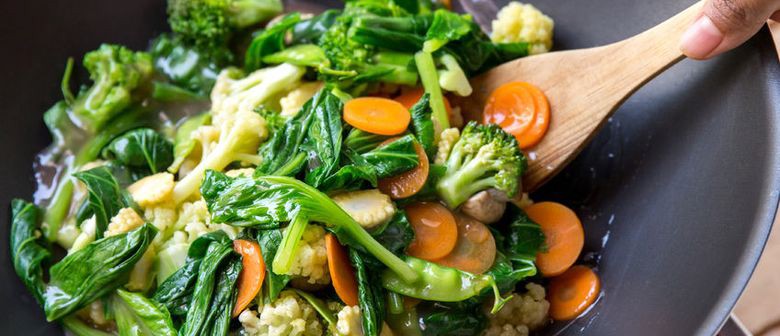 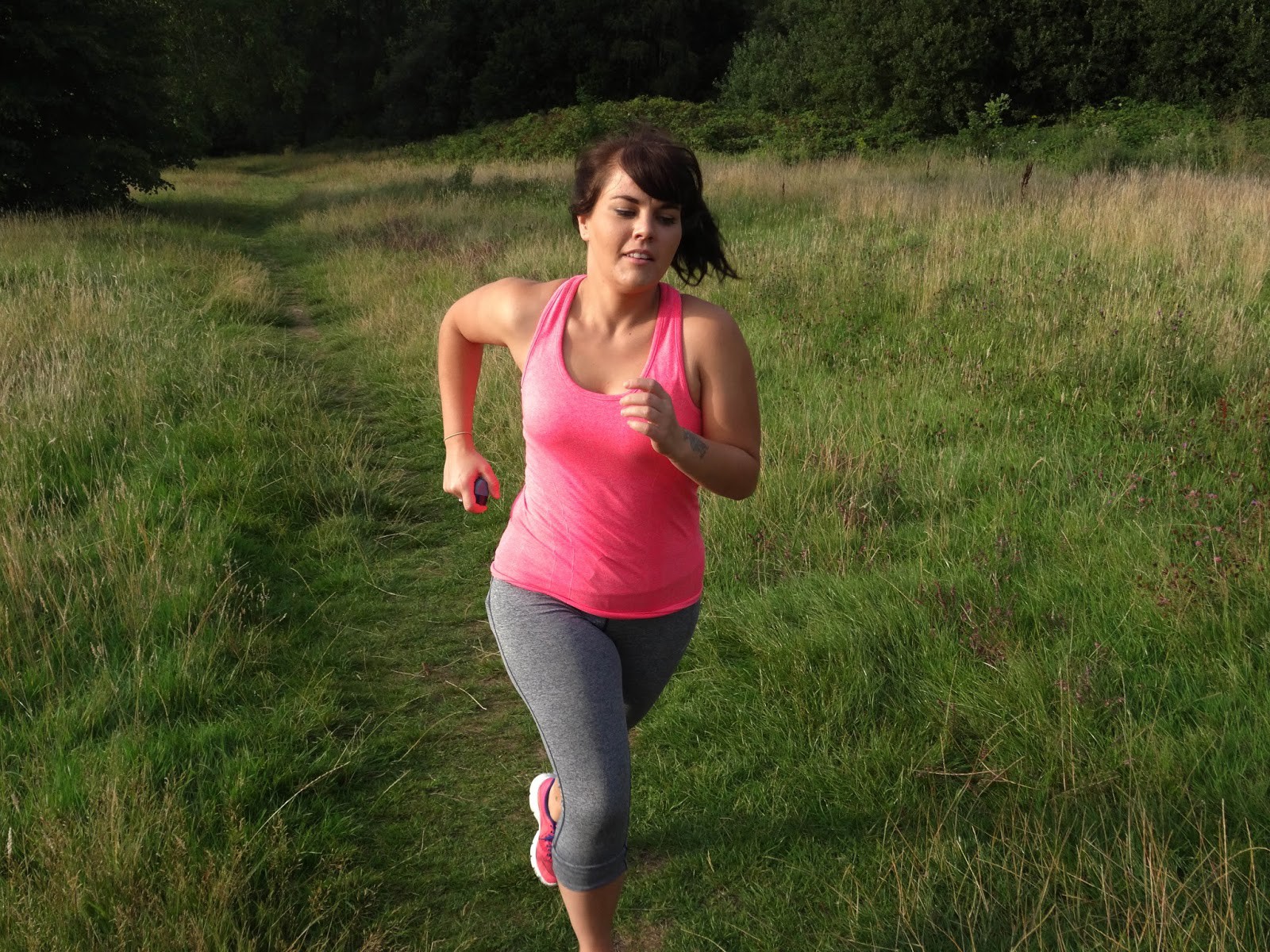 Participant studies to acquire and evaluate crowdsourced arguments
We can quickly and easily obtain a large number of arguments.  We can crowdsource the evaluation of arguments.
Many are similar and can be clustered using automated methods.  We can obtain linguistic variants (e.g. informal language).
We can obtain good coverage (e.g. with respect to the Sports England study on  reasons why young women do not do sport).
We can crowdsource counterarguments to each argument.


Lisa Chalaguine, Fiona Hamilton, Anthony Hunter, and Henry W. W. Potts (2019) Impact of Argument Type and  Concerns in Argumentation with a Chatbot, Proceedings of ICTAI’19, pages 1549-1554, IEEE Press.
12 / 55
User modelling
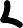 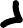 Domain models
User models
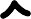 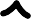 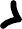 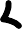 Dialogues
12 / 55
User modelling
Key features of a user model

Probability assignment to arguments: This reflects the belief that a  user has in each argument being acceptable.
Preference relation over concerns: This reflects the relative importance  a user has in the concerns raised or addressed by the arguments, and is a  proxy for the goals of the agent.
Safety > Time > LocalEnvironment > LocalEconomy
Optional features of a user model
Demographic: E.g., age, gender, occupation.
Psychological: E.g., OCEAN personality profile, emotional state.
12 / 55
User modelling
Epistemic approach to probabilistic argumentation
Let P be a probability distribution.

P ∶ PowerSet(Arguments) → [0, 1]
Example
Suppose I hear one of my friends saying argument A and another saying  argument B.
A = John suffers from  hay fever, and so a pic-  nic in the hay field will  be unpleasant for him.
B = John has taken a  homeopathic medicine for  hay fever and therefore he  won’t suffer from hay fever.
If I believe that homeopathic medicine is just water, then I have high belief in A
and low belief in B (e.g. P(A) = 0.9 and P(B) = 0).
12 / 55
User modelling
Because different agents can have different beliefs in an argument, we  need to reflect the uncertainty in the beliefs.
One way is to use a beta distribution which can be interpreted as giving  the probability that P(A) has a specific value.
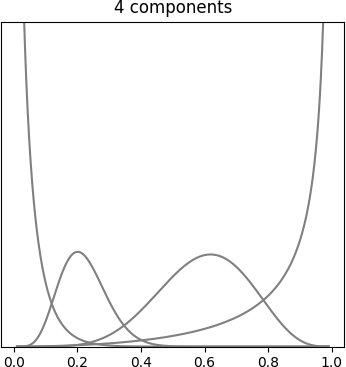 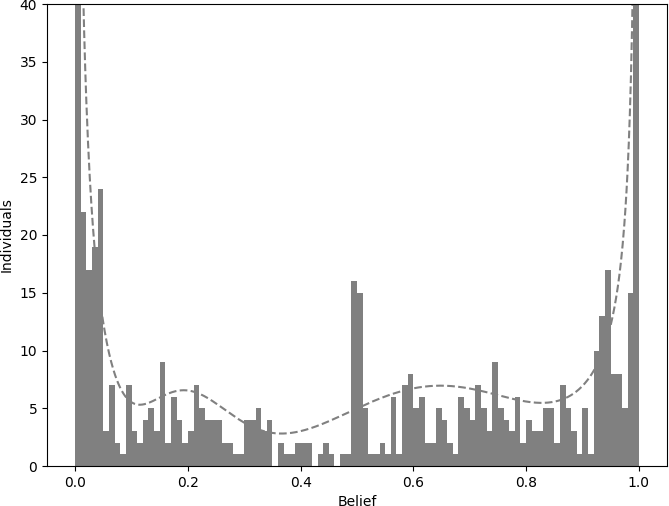 Figure: Data from Lukin et al.	Figure: Beta distributions
Lukin, Stephanie M., Pranav Anand, Marilyn Walker, Steve Whittaker (2017) Argument Strength is in the Eye of  the Beholder: Audience Effects in Persuasion. Proceedings of EACL’17.
E Hadoux and A Hunter (2018) Learning and Updating User Models for Subpopulations in Persuasive
Argumentation Using Beta Distributions, Proceedings of AAMAS’18, pages 1141–1149.
12 / 55
Dialogues
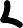 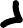 Domain models
User models
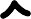 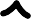 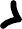 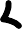 Dialogues
12 / 55
Dialogues
Dialogue

A sequence of moves (e.g. posits, queries, concessions, etc.)
The system (i.e. the persuader) and the user (i.e. persuadee) take turns.
For the persuader, the aim of the dialogue is to persuade the persuadee  to believe, or not believe, a specific goal argument (e.g. you are eat too  much fast food, and so you should try to five fruit & veg a day).
Protocol
The protocol specifies what moves are allowed by each partcipant in a dialogue  at each step of the dialogue.
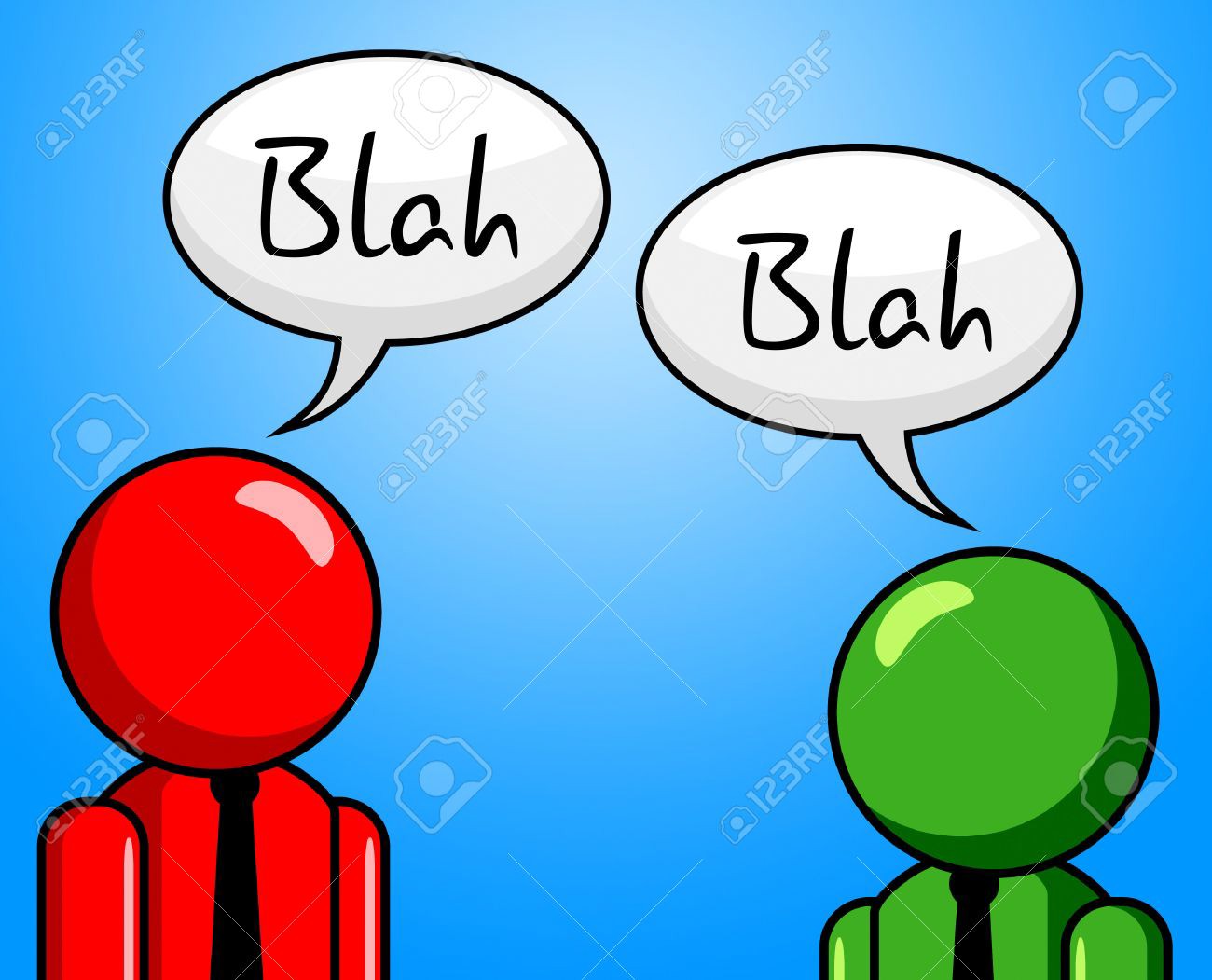 12 / 55
Strategies for dialogues
Strategies for the persuader (system)
In order to optimize a dialogue (i.e. to maximize the probability that the  persuasion is successful), the strategy chooses the best moves for the persuader  to make in response to the moves made by the persuadee.
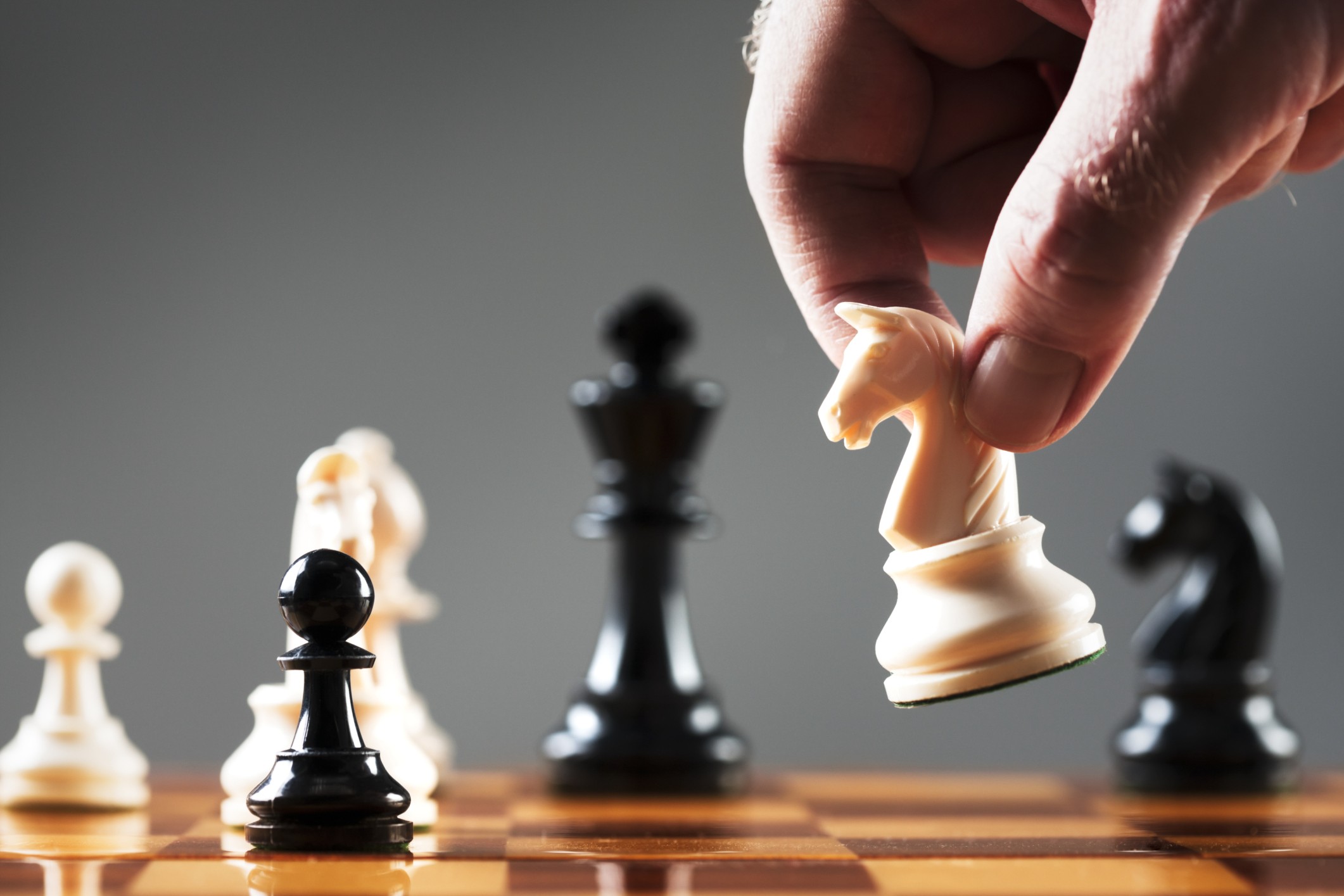 Persuader (system) makes choice of best move from available moves
Random strategy Non-deterministic choice of move from available moves.
Local strategy Pick next move from available moves that is maximal  according to some measure of quality.
Global strategy Consider all possible dialogues, and pick dialogue that  maximizes a reward function.
12 / 55
Strategies for dialogues
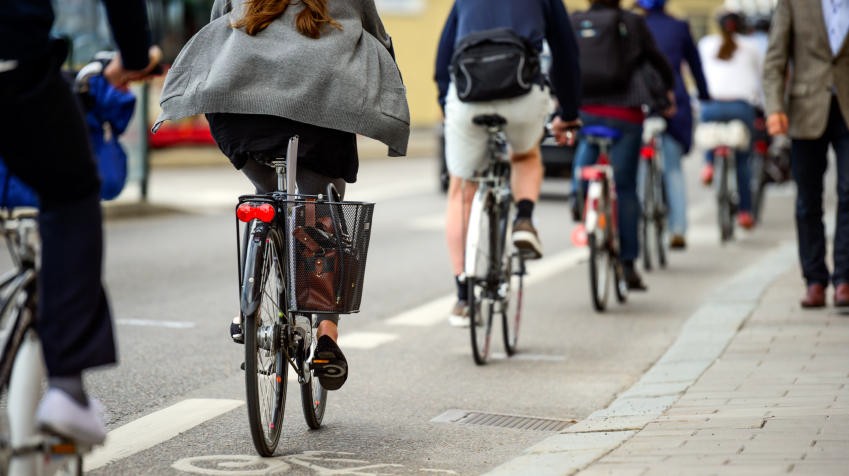 Example (A local strategy for taking concerns into account)

The following is a user argument:
Building cycle lanes is too expensive for the city.
The following are potential counterarguments with concern assignments.
CityEconomy Evidence shows that infrastructures for cyclists favour the  local economy generating more taxes for the city to use..
PersonalEconomy Cycling is cheaper for the citizens than driving or
public transportation.
This ranking over concerns implies counterargument 2 is the best move.
PersonalEconomy > Time > Comfort > Health > CityEconomy
30 / 55
Strategies for dialogues
Simulating the change in belief in arguments during a dialogue
Let D = [m , . . . , m ] be a dialogue. Each user model P is obtained from P
1	n	i	i −1
and mi using an update method.

m1	m2
mi
mn
Pi
P0	P1	P2
Pn
Example
A	B	C
Anthony Hunter (2015) Modelling the Persuadee in Asymmetric Argumentation Dialogues for Persuasion,  Proceedings of IJCAI’15, pages 3055-3061, AAAI Press
31 / 55
Strategies for dialogues
For a global strategy, simulate the construction of all possible dialogues:
Each arc denotes a move.
Score each simulated dialogue based on beliefs and concerns according to  user model.
Treat risk of disengagement of persuadee by discounting.
Choose optimal policy (i.e. the best move the persuader has to make  whatever move made by persuadee).
E Hadoux and A Hunter (2017) Strategic Sequences of Arguments for Persuasion Using Decision Trees,  Proceedings of AAAI’17, pages 1128-1134.
32 / 55
Strategies for dialogues
Example (Using the bimaximax decision rule - games in extensive form)
n1 (3/6)
For (x/y), x (resp. y)
is persuader (resp.  persuadee) utility
[a1 ] You can join the  office daily walk to  get fit.
[a2 ] You can join the  office daily run to  get fit.
n2 (3/6)
n3 (0/0)
[a5 ] I would  rather miss the  pleasure of so-  cializing than  suffer a run.
[a7 ] I would find it  very embarrassing to  be sweaty in front of  my colleagues, but I  will think about it.
[a3 ] I will join  because walk-  ing with my  colleagues will  be fun.
[a4 ] I will go  walking with  my colleagues  but only once a  week.
[a ] I will join
6
because run-  ning is a great  way to get fit.
n4 (6/4)
n5 (3/6)
n6 (-8/-1)
n7 (9/-8)
n8 (0/0)
Emmanuel Hadoux, Anthony Hunter and Sylwia Polberg (2018) Biparty Decision Theory for Dialogical  Argumentation, Proceedings of COMMA18, pages 233–240, IOS Press.
32 / 55
Evaluation
Cycle commuting study

We used an argument graph with 51 arguments on the topic of commuting by  bicycle in the city and 8 concerns (Health, Fitness, Comfort, Time, Personal  Economy, City Economy, Environment, and Safety).
We undertook pre-studies to validate key assumptions
Participants tend to agree on assignment of concerns to arguments.  Participants give meaningful preferences over types of concern.
Participants play by their preferences over concerns.
We ran a chatbot on the web with 100 crowdsourced participants to persuade  them to commute by cycle.
We obtained a statistically significant improvement in persuasion when  compared with a baseline system.
Emmanuel Hadoux and Anthony Hunter (2019) Comfort or Safety? Gathering and Using the Concerns of a  Participant for Better Persuasion, Argument and Computation, 10(2):113-147.
32 / 55
Evaluation
Student fees study

We have over 150 arguments on the topic of the UK 9K student fee and 10  concerns (Economy, Government finance, Employment, Student finance, Education, Student  satisfaction, Student well-being, University management, Commercialization of universities, Fairness, and  Society).
We crowdsourced assignment of concerns and beliefs to arguments, and  preferences over concerns, for the user model from over 400 participants.
We have compared our chatbot with a baseline system using 260 crowdsourced  participants where for each participant,
if they believe the 9K fee should remain (respectively be abolished), we try  to persuade them that it should be abolished (respectively should remain).
We obtained a statistically significant increase in belief in a persuasion goal  when compared with a baseline system.
The difference in performance is attributable to the better choice of moves  made by our chatbot.
Emmanuel Hadoux, Anthony Hunter and Sylwia Polberg (2021) Strategic Argumentation Dialogues for Persuasion:  Framework and Experiments based on Modelling the Beliefs and Concerns of the Persuadee, arXiv:2101.11870v1.
32 / 55
Evaluation
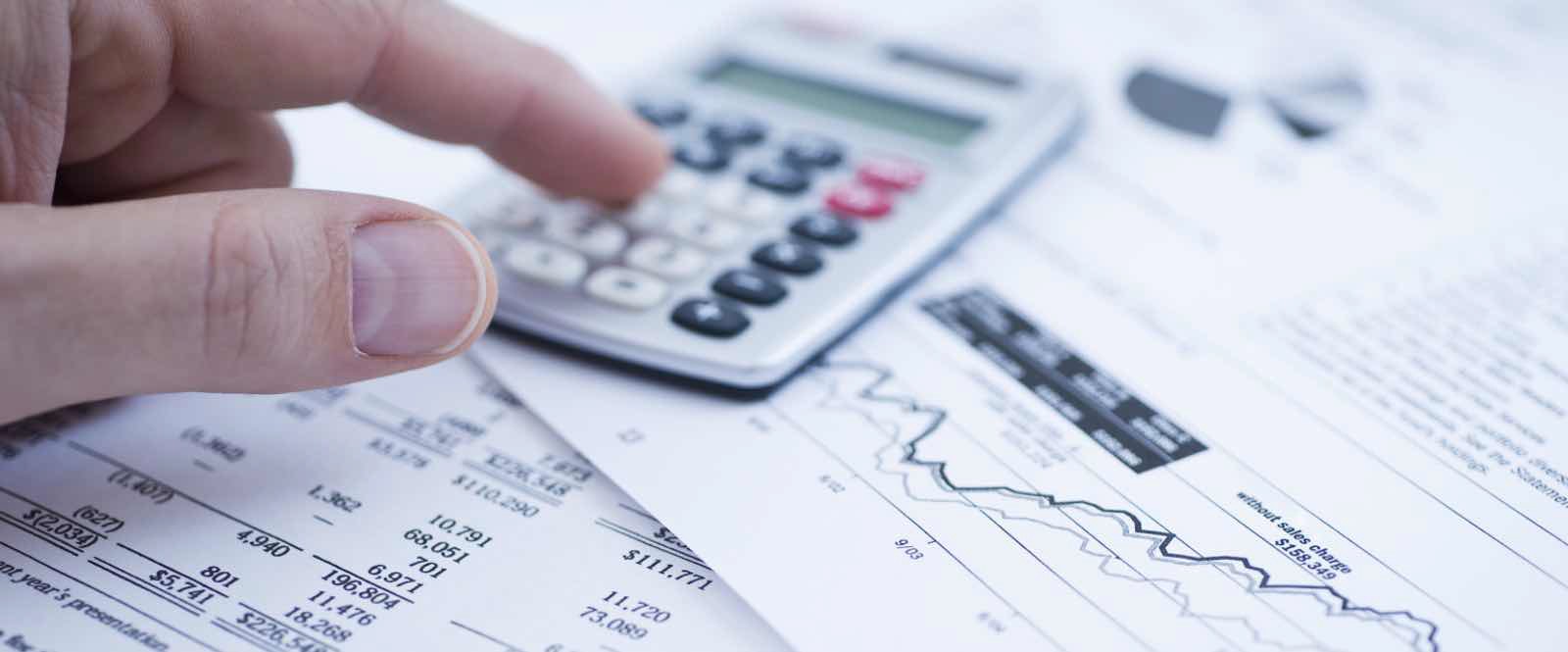 Debt advice study — a 9 month follow-on project
We are working with the Money and Pensions Advice Service — a UK  government agency aimed at helping people make good financial decisions.
We plan to deploy a chatbot on their website to persuade people to use their  financial planning tools.
We will evaluate success in terms of the number of people who say they will use  the tools, and how many of those then click through to use those tools.
32 / 55
Further developments
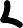 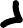 Domain models
User models
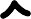 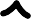 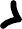 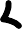 Dialogues
32 / 55
Epistemic graphs: An introduction
Towards richer user models

Capturing relationships The graphs can model both attack and support as  well as relations that are neither positive nor negative.
Modelling belief in arguments In the epistemic graphs approach, the argument  graph is augmented with a set of epistemic constraints that  can restrict the belief and state how beliefs in arguments  influence each other.
Modelling imperfect agents It also allows for better modelling of imperfect  agents, which can be important in multi–agent applications.
Anthony Hunter, Sylwia Polberg and Matthias Thimm (2020) Epistemic Graphs for Representing and Reasoning  with Positive and Negative Influences of Arguments, Artificial Intelligence, 281: 103236.
32 / 55
Epistemic graphs: Example
A = The train will arrive at 2pm because it is timetabled for a 2pm arrival.
+
–	−
D = The live travel  info app lists it as  arriving on time.
C = The train appears to be
B = Normally this train  service arrives a bit late.
travelling slower than normal.
Figure: Example of an epistemic graph. The + (resp. −
) label denote support
(resp. attack) relations. These are specified via the following constraints.

ϕ1  ∶ p(D) > 0.8 ∧ p(B ∨ C) < 0.2 ⇒ p(A) > 0.8  ϕ2  ∶ p(D) > 0.5 ∧ p(B ∨ C) ≤ 0.5 ⇒ p(A) > 0.5  ϕ3  ∶ p(B ∧ C) > 0.5 ⇒ p(A) < 0.5
32 / 55
Epistemic graphs: Advantages
Epistemic graphs allow us to both model the rationale behind the existing  dialectical semantics as well as completely deviate from them when  required.
There is some resemblance with variants of abstract argumentation  such as ranking and weighted approaches, but the conceptual  differences between epistemic probabilities and abstract weights lead  to significant differences in modelling.
Epistemic graphs are expressive and flexible for argumentation that  supports
Subjective reasoning by allowing different agents to be modelled  by a different set of constraints.
Context-sensitive reasoning by basing constraints on what  arguments represent rather than the just the structure of graph.
Epistemic graphs also allow for better modelling of imperfect agents,  which can be important in dialogical argumentation (e.g. persuasion,  negotiation, etc.).
32 / 55
Epistemic graphs: Example
B = Having a regular  check-up will  help  me keep my teeth  looking good.
I = If I let a dental  problem develop,  it will be much
more painful.
F = I like to maintain  a good physi-
cal appearance.
+
−
+

+

−
E = I find having  dental   check-  ups painful.
−

−
C = Having a  regular check-up  will help me keep  my teeth healthy.
A = I should  book regular  dental check-ups.
+
G = I like to  be healthy.
D = I am too busy  during the day when  the clinic is open.
−
H = If I let a dental  problem develop, it  will take much more  time to resolve it.
J = I don’t have  the  money to  pay for a dentist.
K = Dental  care  is free if you have  a low income.
−
Figure: Epistemic graph for the domain model for a case study on encouraging  people to take regular dental check-ups. These graphs offer richer strategies for  selecting moves.
32 / 55
Epistemic graphs: Example
−

 	−
A = The Red team can be formed if  at least one engineer and exactly  one designer are present and the  Blue team has not been formed.
B = The Blue team can be formed  if at least two engineers and at least  one designer are present and the  Red team has not been formed.
+
∗
+
+
+
+
∗
+
C = Mark is  an engineer
D = Emma is
E = David
F = Samantha
an engineer  and is present.
is a designer  and is present.
is a designer  and is present.
and is present.
Figure: Edges labelled with −
, + and ∗ represent attack, support and
dependency respectively. Forming of the Red and Blue teams requires  particular specialists. If we accept E, then acceptance of F leads to the  rejection of the Red team, and if we accept F, then the acceptance of E leads  to the rejection of the Red team. At the same time, one of E and F has to be  accepted. Thus, the relations from E and F are in some cases attacking, in  some supporting, and hence they can only be classified as dependent.
43 / 55
Epistemic graphs: Updating
Aim of updating
Given a probability distribution, a epistemic graph, and update in the form of a  set of new constraints, how do we update the probability distribution?
Some examples of behavioural phenomena to be modelled

Friction when updating Instating an attack on argument does not cause  the belief to drop to 0, and reinstating an argument (i.e. by a defence),  does not cause the belief to rise to 1.
 	−   	 	− 
C	B	A

Diminution of influence Suppose A has an increase in belief. The  further an argument is away from A, the lower change in belief.

 	−   	 	−   	 	−   	 	− 
E	D	C	B	A

Nico Potyka, Anthony Hunter and Sylwia Polberg (2018) Updating Belief in Arguments in Epistemic Graphs,  Proceedings of KR’18, (PDF), pages 138–147, AAAI Press.

A Hunter, N Potyka, and S Polberg (2019) Delegated Updates in Epistemic Graphs for Opponent Modelling.  International Journal of Approximate Reasoning, 113: 207–244.
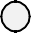 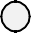 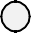 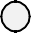 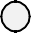 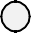 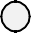 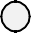 43 / 55
Towards more natural interactions
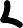 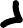 Domain models
User models
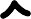 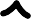 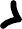 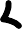 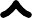 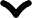 43 / 55
Persuasive chatbot with natural language interface
University Fees Corpus with 1288 arguments
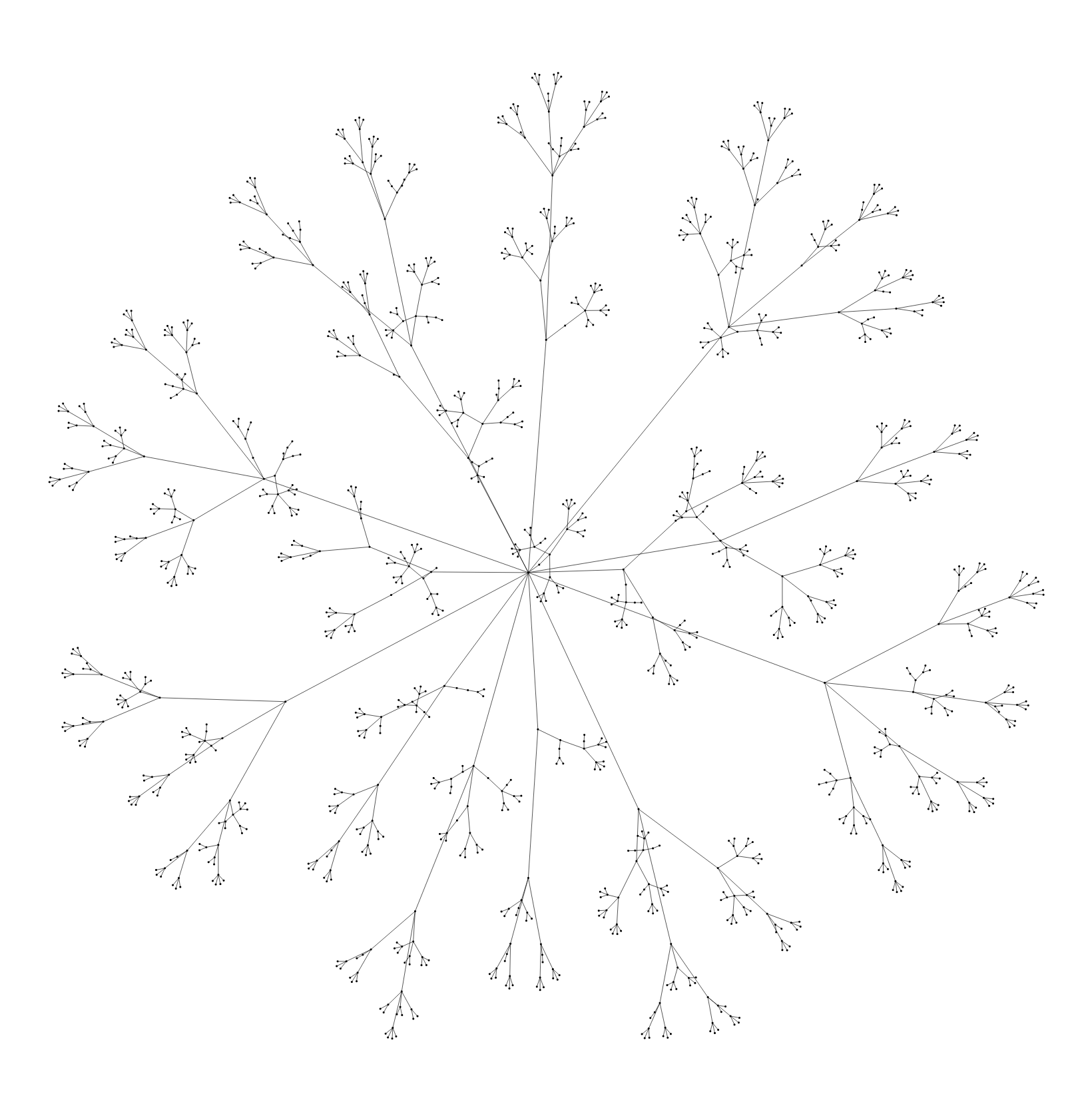 Lisa Chalaguine and Anthony Hunter (2019) Knowledge Acquisition and Corpus for Argumentation-Based  Chatbots, Proceedings of Workshop on Advances In Argumentation In Artificial Intelligence. CEUR Workshop  Proceedings, volume 2528, pages 1–14.
43 / 55
Persuasive chatbot with natural language interface
User argument.
Find arguments in graph that  are similar to user argument.
(Cosine similarity on  word  vector using  Glove)
Some similar arguments
No similar arguments
For each similar argument, get its  counterarguments from the graph.


Find concerns in user argument.
(Logistic regression clas-  sifier on keywords)
Pick default argument.
Pick counterargument that best matches  the concerns in the user argument.
System argument.

Lisa Chalaguine and Anthony Hunter (2020) A Persuasive Chatbot Using a Crowd-Sourced Argument Graph and  Concerns, Proceedings of COMMA’20, pages 9–20, IOS Press
46 / 55
Persuasive chatbot with natural language interface
Experimental methods

Chatbots were deployed on Facebook.
50 participants were recruited for each of the two chatbots (baseline and  strategic)
Before the chat the users were directed to a Google Form and asked  whether they strongly disagreed, disagreed, neutral, agreed or strongly  agreed that university fees should be kept
At the end of the chat the chatbot presented the user with a link that  redirected them to a second Google Form where they were asked a series  of questions
Did you feel understood by the chatbot? (Yes/No/Sometimes)
Did you feel that the chatbots arguments were relevant? (Yes/No/Sometimes)
Do you feel like all your points were addressed? (Yes/No/Some of them)
How much do you agree that fees in the UK should be kept as they are? (Strongly disagree -  strongly agree)

Lisa Chalaguine and Anthony Hunter (2020) A Persuasive Chatbot Using a Crowd-Sourced Argument Graph and  Concerns, Proceedings of COMMA’20, pages 9–20, IOS Press
46 / 55
Persuasive chatbot with natural language interface
Results on length and composition of dialogues
On average chats lasted 24 turns, meaning that the chatbot gave 12 arguments (7  default arguments and 5 from the graph).
Results on dialogue quality
Results on change in stance
Lisa Chalaguine and Anthony Hunter (2020) A Persuasive Chatbot Using a Crowd-Sourced Argument Graph and  Concerns, Proceedings of COMMA’20, pages 9–20, IOS Press
46 / 55
Overview of computational persuasion project
Argument Acquisition
Population modelling
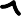 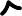 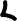 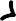 Domain models
User models
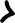 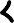 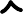 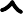 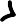 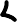 Dialogues
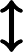 Interface
We explored a range of options in the project

Domain modelling: Abstract argumentation / Probabilistic argumentation
Argument acquisition: Authoring / Crowdsourcing
User modelling: Beliefs / Concerns
Population modelling:  Beta distributions / Machine learning
Dialogue strategy: Local / Global
Interface: Menu / Free-text
46 / 55
Relationships with explanation?
Explainable AI
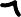 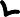 Computational persuasion
46 / 55
Relationships with explanation?
Example

Explanation but not persuasion
The Pfizer vaccine is stored at a very low temperature because it is  biologically unstable.
Persuasion but not explanation
Take the covid vaccine. Everyone else is.
Explanation and persuasion
Take the covid vaccine. It will substantially lower your risk of  getting seriously ill (or worse).
46 / 55
Relationships with explanation?
Persuader utility
Types of persuasion dialogue

Examples are of persuader/persuadee.
46 / 55
Relationships with explanation?
Does computational persuasion involve manipulation?

Some non-manipulative approaches
Provision of information to persuadee via arguments  Overturning misconceptions in persuadee via counterarguments
Some mildly manipulative approaches  Use of emotional arguments
Invocation of emotion through choice of language  Framing of arguments
Use of techniques such as appeal to authority
Some substantially manipulative approaches
Use of dishonesty (e.g. false or unsound arguments)  Exploiting biases of persuadee
Exploiting ignorance & errors in persuadee  Manipulating trust of persuadee in persuader  Bullying of persuadee (e.g. gaslighting)
46 / 55
Relationships with explanation?
Explanation for persuasion
Non-manipulative persuasion is founded on good explanations
Persuasion for explanation

Maintain a model of the user
Choose the explanations that are most likely to resonate with the user  Don’t bombard with exhaustive coverage of all arguments
Be selective in the content that is presented
Choose the most effective language to communicate with the user
Explainable AI should harness computational persuasion
46 / 55
Conclusions
Conclusions
Computational persuasion based on computational models of argument is a  promising approach to technology for behavioural change applications.
Next steps
Further develop
domain modelling  user modelling  dialogue strategies
natural language interfaces
Further evaluation with participants.
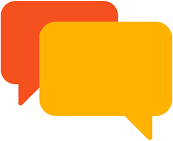 More information
www.computationalpersuasion.com
46 / 55